Sapphire Fused Silica and EP30-2
Removing prisms from ITM09
G. Billingsley
C. Torrie
N. Robertson
11-5-14
LIGO-T1400711-v1
Chemical removal
Prisms on ITM09 were soaked in methylene chloride.
An early attempt at spreading the prisms during soaking did result in a slight bond lift for one prism, but also in the breakage of the Test Mass. See T1400562
Additionally the remaining prism was soaked for two months without change.
LIGO-T1400711-v1
2
View from below, soak and spread
LIGO-T1400711-v1
3
Slight lift visible on second prism edge after spreading/breaking
LIGO-T1400711-v1
4
Soak both sides at once
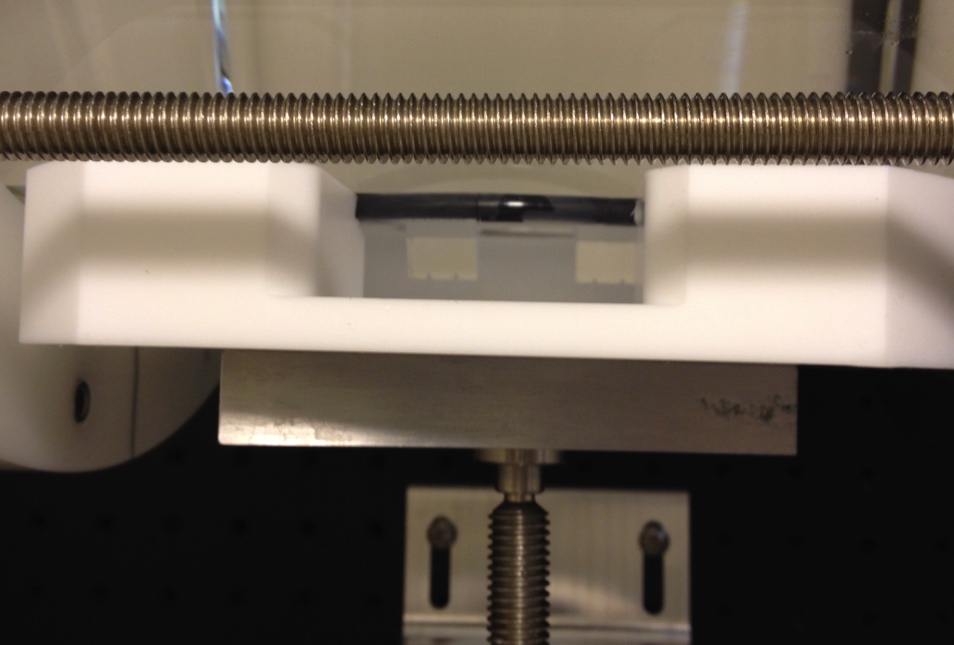 LIGO-T1400711-v1
5
Heat removal – Test Plate
5 sapphire prisms were glued to an AR coated fused silica test plate. 
Bonds were 7-12 days old, made according to LIGO-T1300322-v6 with no spacers
34 C° cure occurred well after ~44 hours of room temperature cure.
450 gram weight was used, suspended at the end of a 6” Crescent wrench. Presence of weight is necessary for de-bonding.
FLIR was positioned 13” from plate – detection point was aimed at prism apex – front/center.
Heating rate is highly dependent on insulation
LIGO-T1400711-v1
6
First prism removed with heat gunNot easy to control
LIGO-T1400711-v1
7
Test PlateFour prisms removed with heat tape
LIGO-T1400711-v1
8
Test plate Thermal Profile
Group order:
Highest Temp: T2-plate at prism base
FLIR-on prism apex
Lowest Temp: T1-clamped on prism flat with wrench
3 –  change every 3 min
4a – “High – prism remained
”
4b-more insulation
controller – “High”
Temperature C°
2C/min goal
5- goal is < 2C/min per Heraeus annealing guidelines
Time in minutes
LIGO-T1400711-v1
9
[Speaker Notes: Final temperature at High is dependent on insulation
No de-bond without weight]
Insulation configuration used in Test plate prism 2, 3 and 4a removal
T2
T1
LIGO-T1400711-v1
10
Final Insulation configurationUsed in Test Plate prism 4b and 5 removal
LIGO-T1400711-v1
11
Test Plate After 5 Prism removalPolariscope shows no stress near prism footprint
1 – Heat Gun
2 – 3 cycles per ½ tic
3 – 3 minutes per tic
4 a – Set to High at outset glue did not release
4b – same as 4a but added kevlar insulation
5 – try 2C/min ramp
1
4
3
2
5
LIGO-T1400711-v1
12
Test Plate After most glue removal
1 – Heat Gun
2 – 3 cycles per ½ tic
3 – 3 minutes per tic
4 a – Set to High at outset
4b – same/kevlar insulation
5 – try 2C/min ramp
1
4
3
5
2
LIGO-T1400711-v1
13
Test plate Glue removal
Most Glue remained on the silica plate
The plate was soaked in methylene chloride, however the glue could not be rubbed off with a cotton q-tip.
Eventually, a razor blade was used after soak.
A faint discoloration of the AR coating on the silica plate can still be seen in the prism footprint.
The microscope slide used to proof the glue was soaked in Methylene chloride, exposed for several days – that glue would still not scrub off with a q-tip.
LIGO-T1400711-v1
14
ITM09 Prism removalPolariscope image of all prisms viewed through both flats, showing no measurable stress
LIGO-T1400711-v1
15
Same view after prism removal
LIGO-T1400711-v1
16
Higher Temperature and more force to de-bond prisms from ITM09
A ramp rate of < 2 C°/minute was used per Heraeus annealing instructions
* measured at the prism base as shown in this photograph
* Accomplished by increasing the controller by ~1/4 every 3 minutes
The ITM09 prisms released at:
~ 240 C° - measured with a type k thermocouple attached as shown
1.6 kg suspended at the end of a 6’ wrench as seen in the test plate photos
Compare to 150 C°- 190 C° and 450 g for the test plate. 
Great care was taken to ensure the weighted wrench did not impact the Test Mass
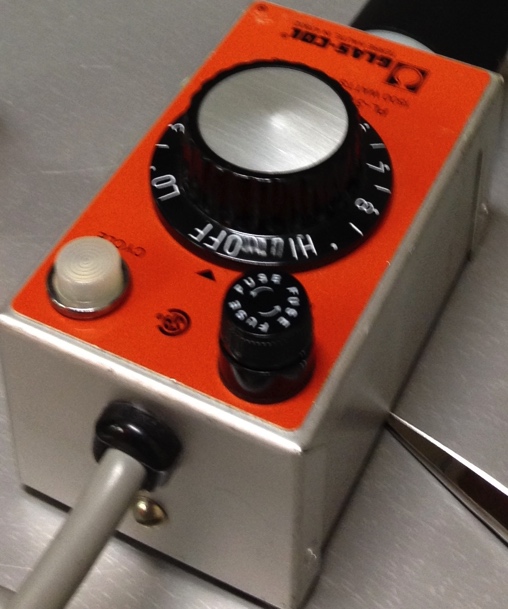 LIGO-T1400711-v1
17
Test Mass required additional insulation to reach de-bonding temperatures Kevlar burnt and left a residue
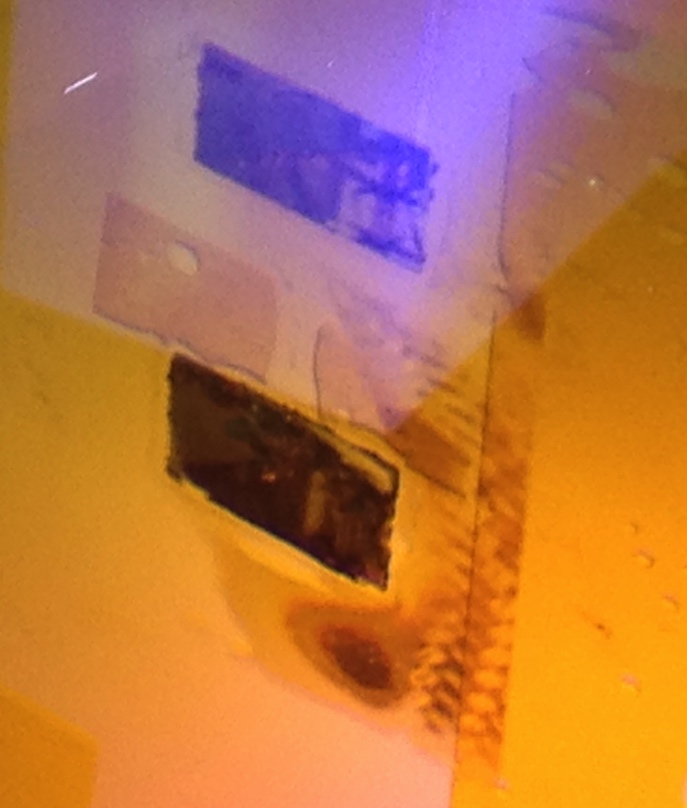 The kevlar insulation burnt, leaving a residue.  This residue was removed, along with the EP30 by scraping with a razor blade after soaking in Methelyne Chloride.
* Kapton tape was quite resistant to high temperatures  It was used successfully to protect the ear-bond zone: beginning at 16mm below center.
*  A layer of microscope slides and foil between the heater tape and the first kevlar insulation kept the insulation from burning on subsequent prisms
LIGO-T1400711-v1
18
Test Mass Glue removal
Glue remained on the Test Mass
The ITM was soaked in methylene chloride, however the glue would not be rubbed off with a cotton q-tip.
Eventually, a razor blade was used.
Great care was taken to avoid the silicate bond area.
A faint discoloration can be seen on the Left side prism footprint – this measures ~ 10 nm in phase height on the flat figure measurement shown on page 22 .
LIGO-T1400711-v1
19
Entire Left Flatwith previous scratch, and missing clamshell
LIGO-T1400711-v1
20
Left Ear Bond Zone λ/31
LIGO-T1400711-v1
21
Left flat, former prism position
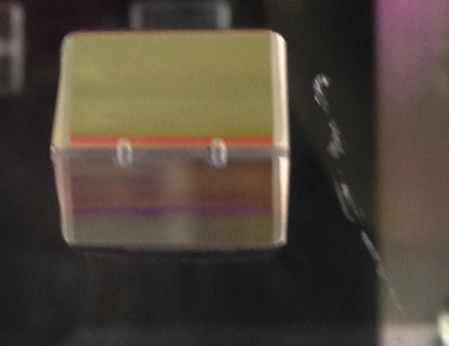 The scratch was present upon return of ITM09 from LMA as shown in the photo.
The prism outline has a phase height of ~10 nm
LIGO-T1400711-v1
22
Entire Right Flat
LIGO-T1400711-v1
23
Right Ear Bond Zone λ/26
LIGO-T1400711-v1
24
Right Flat, Former Prism Positionreflection noise from the chip on the opposite side is seen at left.
LIGO-T1400711-v1
25
Homogeneity through the glass flatsJust for grins…. Do we see stress at the optical surfaces?
LIGO-T1400711-v1
26
Summary
Heat was the best method for removing the sapphire prisms bonded with EP30-2 epoxy.
There appears to be no residual stress in either the clamshell or the former prism positions.
The silicate bonding zones remain within flatness specification.
There appears to be no damage due to use of the razor blade for glue removal.
LIGO-T1400711-v1
27